教務行政的素養與實務工作分享
報告人：白河國小教務主任沈千又
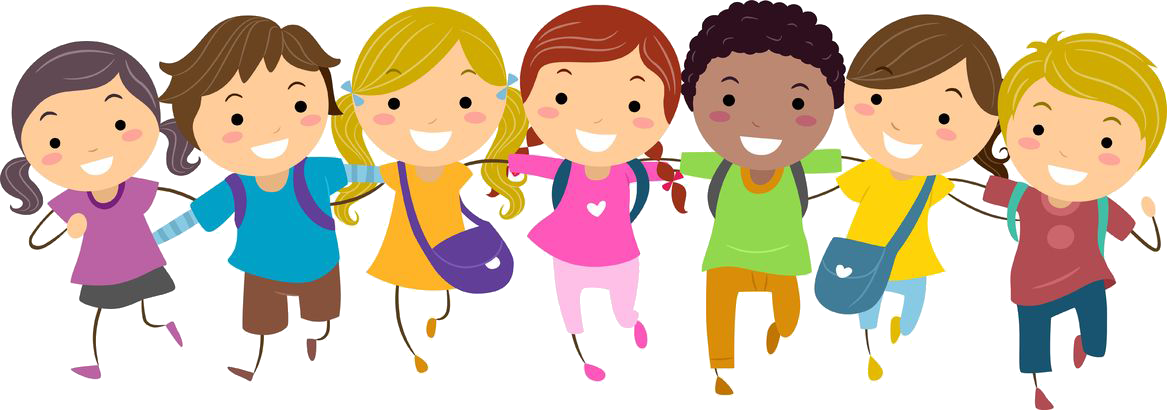 前言
既來之，則安之
歡喜做，甘願受
沒什麼不能解決的事，開口問就對了
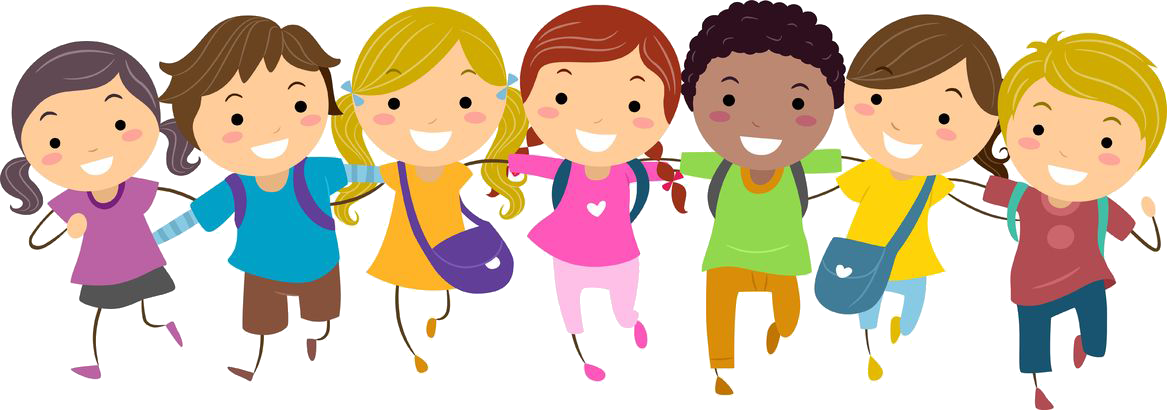 教務主任、教學組長的角色責任與工作簡介
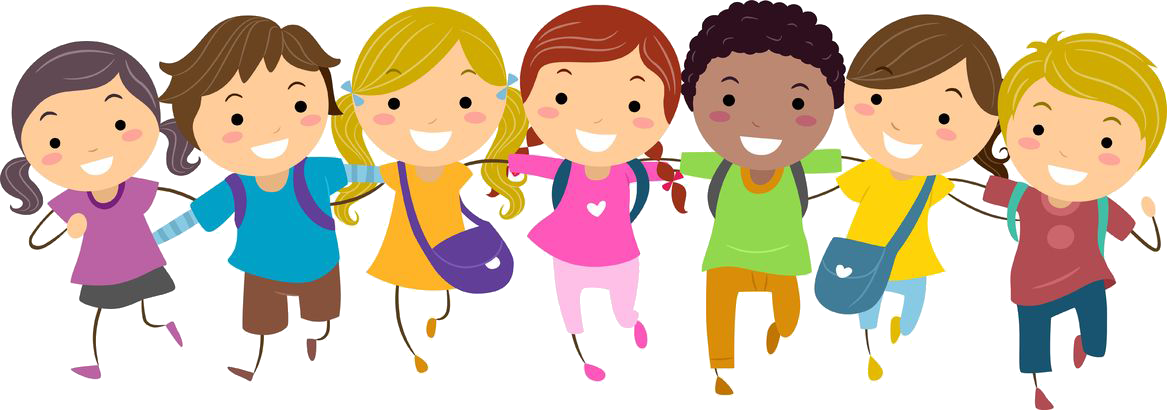 教務主任與教學組長的角色與責任
教務主任的職能角色扮演
校長的幕僚和得力助手、學校的首席主任
教主的好幫手、學校第一大組
都是行政與教學的橋樑
都是課程與教學領導人
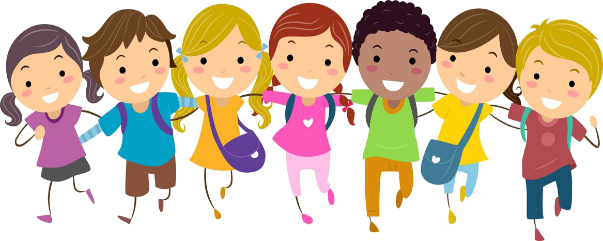 教務主任工作職掌一
擬定教務處工作計畫。
彙編學校學年度行事曆。
分配規劃教師行政、級任科任職務。
分配規劃教師擔任課務事宜。
辦理各項教師研習及各項實驗研究事宜。
處理校務會議、學年會議及領域研究會議的討論或建議案。
調閱各科作業
公差假課務派代安排與鐘點請領。
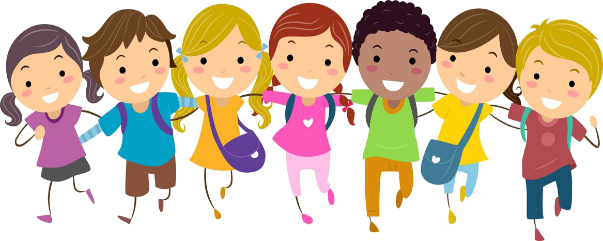 教務主任工作職掌二
辦理有關教務校際活動或比賽事宜。
擬定社會教育推行計畫，例如成人教育、新住民、樂齡…等。
策劃及督導教學環境佈置。
巡查各班教學情形，建立紀錄。
辦理實習教師、初任教師配置與輔導事宜。
畢業典禮統籌辦理。
掌握各項重大教育政策或議題與推展。
推展教務教學工作相關事宜與輔助教務處各組工作。
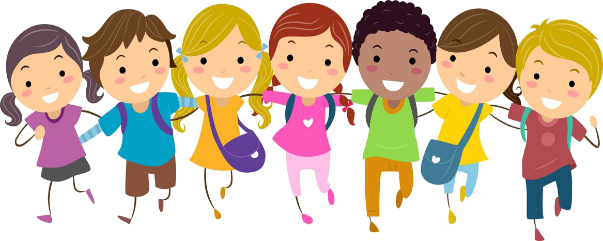 教學(務)組長工作職掌
編排配置全校課務
各項兼代課鐘點費計算與請領(回兼、兼輔、不足節數、本語外聘…)
辦理各項校內學藝競賽
彙整檢核並說明課程計畫
辦理各項課後班別及補助申請
辦理各領域學習評量並彙整各項考試考卷及命題改進工作與試後分析彙整
辦理教師調補課及調課事宜
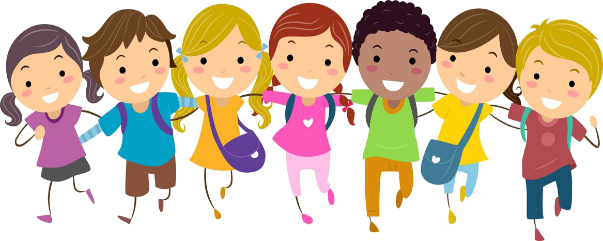 教務行政工作介紹
臺南市國民小學組織規程
學校行政分層負責，各組工作職掌
學年度各月份工作記要
行政工作因人、事、時、地、物制宜
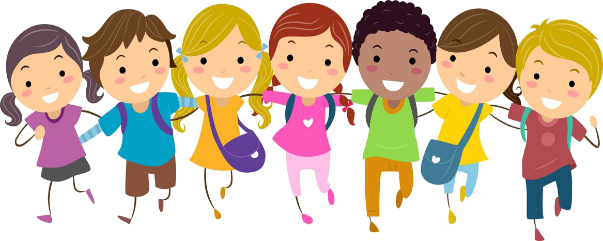 教務行政工作實務分析
學校行事曆安排
課程計畫的規劃與實施
如何為學校舉才
教師專業成長之週三進修規劃與實施
十二年國教108新課綱的推展
排課實務經驗分享
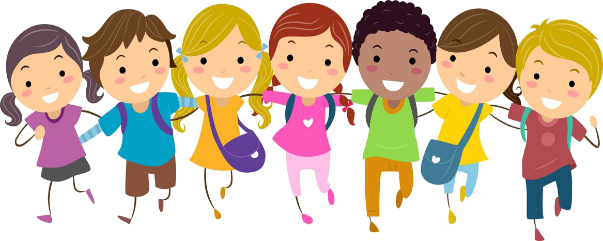 一、學校行事曆安排
1、依教育局公布行事曆彙整各處室學年上下學期行事曆。
2、預擬本學期工作重點。
3、召開本處行政會議，請各組長提出實施計畫。
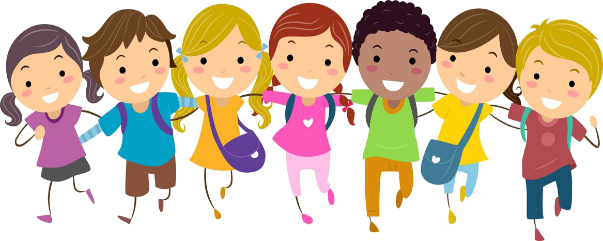 二、課程計畫的規劃與實施
1、課程計畫的審查與編寫能力
2、指導各學年編寫說明
3、課發會的組織設置與運作
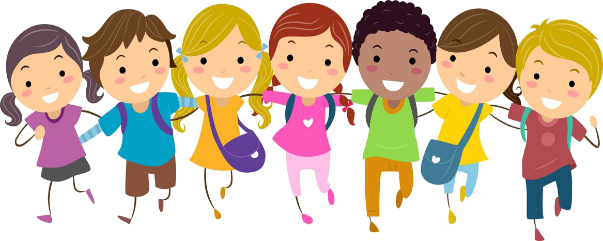 課程計畫撰寫的建議順序
1.C01 學校基本資料
2.C06 全校一週作息時間表（既定）
3.C05 學校行事曆（以教育局行事曆為依據）
4.C11 各年級歷年教科書版本選用一覽表
5.C20 教科書版本改選報告及課程銜接計畫(若無則免)
6.C09 學生每週學習節數一覽表
7.C08 各年級學習總節數彙整表
8.C02 課發會組織與運作
9.C22 108學年度彈性學習課程規劃架構表
10.C03 課發會課程規劃會議紀錄（召開第一次）
課程計畫撰寫的建議順序
11.C16各年級各學習領域課程計劃
12.C12、C13各年級課程進度表（低、中高）
13.C17各年級彈性課程節數規畫表
14.C19重要教育議題課程一覽表
15.C14、C15各年級彈性學習或自編教材課程計劃
16.C10校外教學課程計畫簡表
17.C21各年級評量計畫
18.C00課程計劃審查自我檢核表
19.C04課發會會議紀錄（召開第二次）
自我檢核課程計畫時應注意事項
1.節數的一致性：C08各年級學習總節數彙整表、
       C12- C13各年級課程進度總表的各項節數要相同。
       (1)核對C08學習節數彙整表是否符合九年一貫領域節數。
       (2)核對C08學習節數彙整表與C12-C13課程進度總表的節數是否相合
2.週次的一致性：C17各年級彈性學習課程規劃表、C19重要教育議題課程一覽表、C12-C13各年級課程進度表的實施週次要一致。
    ( C12-C13課程進度總表中有放假的週次，其上課節數是否符合)
3.行事曆的一致性： C12-C13各年級課程進度總表中的行事曆與原C05學校行事曆應一致。
4.表格間的一致性： C12-C13 「課程進度總表」、C17「彈性節數規畫表」、C19「重要教育議題課程一覽表」三者應相符。
三、如何為學校舉才
1、辦理一個公正唯才之甄選
2、教評監督，甄選專業舉才
3、甄選簡章流程
4、自辦甄選流程檢核
5、錯誤樣態說明提醒
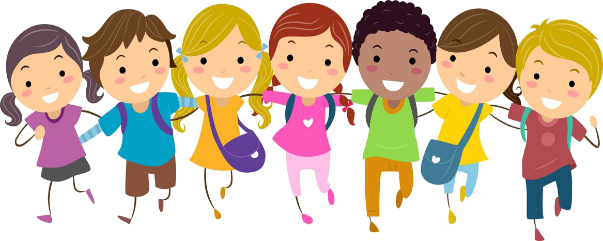 四、教師專業成長及週三進修規劃與實施
1、安排寒暑假備課時間。
2、規劃教師社群。
3、彙整協調各處室的週三進修或宣導研習成行事曆。
4、需求取向之學校本位進修，營造學習型學校。
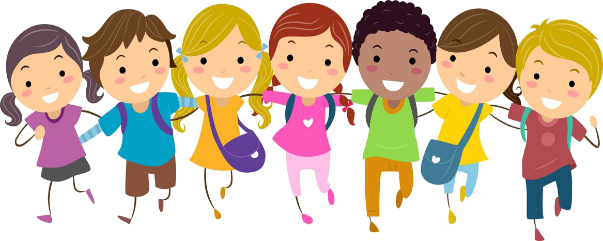 五、十二年國教108新課綱的推展
新課綱實施前的自我檢核
先熟悉總綱
規劃盤點108學年度開始校訂的彈性課程架構
了解市定英語與科技的彈性課程建議措施
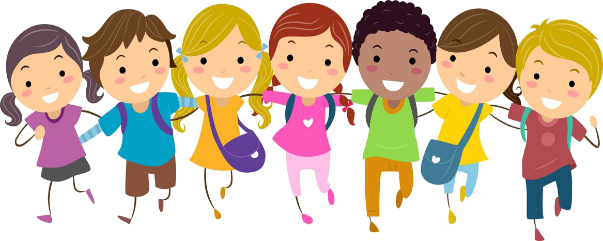 排課的限制….從教學組的角色談起
~排課的限制--一定得配合的項目
配合本土語言教師（外聘教師）時間
校內教師在職進修，該公假半天需安排科任課
科任教師共用專科教室
配合游泳教學安排課程時段
市府規定相關人員共同不排課時間（主任、組長、兼輔教師、輔導 團…等）
主管會議時間、擴大行政會議時間相關人員不排課
外聘鐘點教師可以到校上課的時間
--------------------------學校內規(舉例)--------------------------
圖書館場地安排限制
校內體育課安排時間的限制
學年共同時間安排
無法配合的話，會影 響全校課務的哦…
排課的為難之處….從教學組的角色談起
~排課的為難之處---盡量配合的項目
同一課程分開安排（例如音樂、體育等，一週內分散安排）
早上盡量安排導師課（以便安排偏重思考記憶的學習領域）
校內部分教師協同教學的排課安排
科任教師的課不要都排到最後一節
自然課程安排的需求
連兩節的課程盡量不要橫跨課間活動時間或打掃時間
考量特殊情形，某週起課表上的某些課程需要互調（例如：游泳課）
安排體育課程時，考量場地因素，勿太多班級在同一時間上課
其他處室或其他希望配合的要求
任教班級避開自己的小孩
無法配合的話，會影響學 生學習效果，也有可能遭 受校內老師的…砲轟…
排課的為難之處….從教學組的角色談起
~排課的為難之處---其他需求
兼任行政職務教師排課集中/空堂集中，以利推展業務
級任教師每天都有空堂且空堂儘量分布各天
科任教師同一年級同一科目盡量集中安排
有些導師希望有幾天最後一節是科任課(可忽略)
科任教師的課不要都排到最後一節
科任教師每週至少有完整兩節以上空堂
鐘點教師上課時間盡量集中（如果排課時尚未找到鐘點教師，集中課程可能比較好找人、比較容易安排鐘點老師代課）
族繁不及備載……
比較站在老師的立場，要思考配合排課的順位…
排課流程概略
事先蒐集排課所需資料
熟悉排課原則及需求
完成配課
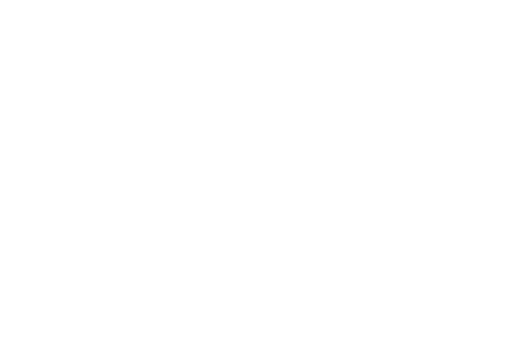 掌握排課原則及需求
頭腦清晰
遠離塵囂
一鼓作氣
檢視調整
KEY入課表
開始配課或排課前事先所蒐集的資料
確認學習領域節數分配表---課發會
確認各學年的科任課科目---課發會（有些學校是由學年 自行訂定）
以上作業大約在五月底、六月初
開始配課或排課前事先所蒐集的資料
因發展學校特色或其他專案原因而減課的教師，所減之授課科目
確認每位教師「回兼」節數及科目
蒐集各處室需求（例如：游泳課…）----靠經驗及傳承
各學年/老師的排課特殊需求表
其他要蒐集的資料
本土語言教師及外聘教師可以到校上課的時間
科任教師共用專科教室
市府規定相關人員共同不排課時間（主任、組長、兼輔教師、 輔導團…等）
主管會議時間、擴大行政會議時間
校內資源班排課需求課表
其他教師需求--除非必要否則當作不知道
（例如：教師讀研究所需要的排課協助）
以上作業大約在六月底前(放暑假前)
配課(配科目或班級)
配課-針對行政、科任、外聘鐘點教師
配課方式（各校有不同做法）
考量專長、過去經驗、個人意願
以口頭徵詢方式詢問「行政人員」任教領域（但其實自己心中已經 有一些腹案了）（其他學校有做調查表）
科任教師或行政最多備兩種課程，且儘量不跨太多年級（在排課時會比較好排）
配班級
除非有特殊原因，否則不會事先固定那個班級配那位教師（一開始仍暫設設定班級，但實際排課後發現有困難，可立即調整班級）
特殊原因--例如：部分科任課想直接帶直升班級，以利參賽；資源班抽離學生體育課，體育課老師勿相同
特殊情形：游泳課影響到體育課的節數
配課很重要，攸關後續排課、找代課的順暢性！
10

以上作業大約在六月底、七月中旬完成（以光復國小為例）
排課注意原則之一
(一)考量各學習領域課程的特性：
偏重思考或記憶的學習領域課程(如語文、數學領域，則儘量排 在上午時間。
需要較長時間進行討論、實驗或實作之領域學科(如自然及藝術與人文)，以連續兩節上課較好。儘量不要跨越課間活動時間。
健體領域較不適合排在接近中午用餐時間，如早上最後一節、 及下午第一課。
語文領域進行書法課程時，不宜排在體育課之後。
同一領域，除連排外，不宜重複排在同一天。
(二)優先考量學校場地使用狀況：
礙於專科教室空間不足，學校宜先排定專科教室的使用課表(自 然、音樂、電腦……)。
避免相關場地(如：球場、運動場、電腦教室、音樂教室...等)
排課注意原則之二
(三)級任教師排課原則：
第一節及最後一節盡量由級任教師任課，方便導師進行生活教育指導。
讓級任老師每天皆有空堂備課。
(四)科任教師排課原則：
科任教師如擔任同一年級同一科目時，盡量排在同一天。
科任教師授課年級及科目單純化。
(五)兼任行政職務教師原則：
空堂盡量集中，以利兼任行政業務之推展。
(六)發展學校本位課程排課原則：
發展學校特色課程，可充分融入各學習領域，或善用彈性學習節數，  排整個上午或下午，便於學校特色課程推展。
全校班週會、社團、課發會會議時間、領域對話時間、及學年對話
排課順序經驗談
排課順序經驗之談
同一學年中，通常以限制最多的班級開始先排（例如有資源 班學生的班級）
需要連兩節連排的科任課（例：自然、美勞…等），及任教橫 跨多年級的科任老師優先排課為原則
有場地限制的課優先安排
整個實際排課時程大約在八月初至中下旬完成，
因需確認各班導師班級及蒐集其他排課資訊
排課結束後…（純屬分享，各校自有呈現方式）
Key入課表中（本校使用word檔,其他學校大多使用校務行政系 統）
課表呈現方式使用特殊方式，好處多多。
視覺策略一目了然
呈現不能調課的時間（一般課表無法呈現，建議需讓該師瞭解個人課表無法調課的時間，例如：兼輔老師不排課時間…等）
資源班課程被動到馬上就知道（有的學校將配合排課的班級課表直接 輸入「國語」、「數學」或其他一定得配合的科目。有的學校則無。 建議上述學校如只呈現一般課表，一定要附上資源班課表，否則導師 並不清楚需要配合資源班排課---此業務為特教組或資源班）
提供「排課及課務注意事項」（因排課具有難度，因此「注意事項」就非常重要，因為可透露出排課有多難排，請老師勿太多抱怨，教學組已經盡力了orz...）
教務工作各月份記要
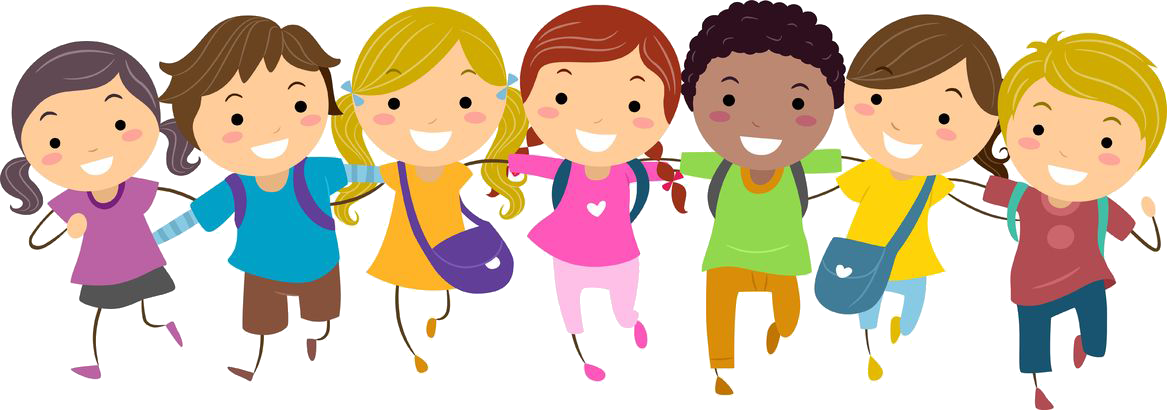 w四月份
辦理下個學年度一年級新生報到(註冊組)
公告六年級畢業班市長獎遴選實施計畫與遴選作業期程(教學組)
確認預估下學年度班級數與編制內1.65員額(人事)
確認下學年度缺額表(人事)
確認下學年度教科評選作業階段與期程(註冊設備組)
辦理兒童節特色創意活動(半天4節課)
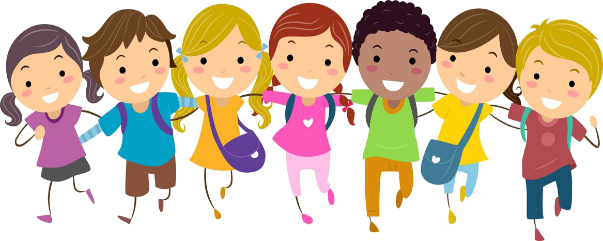 x五月份
辦理下學年度教科書選用說明會(視需要而定)
公告教科評選作業階段與期程
辦理各領域與各學習階段教科書評選會議
確認六年級畢業生補救教學測驗名單是否正確(注意提報率)
預約安排六年級補救教學五月份篩選測驗時間與六年級施測(5月中)
擬定畢業班六月份各項活動行事曆
畢業典禮籌備啟動與工作分配
召開課發會通過下學年選用教科書版本
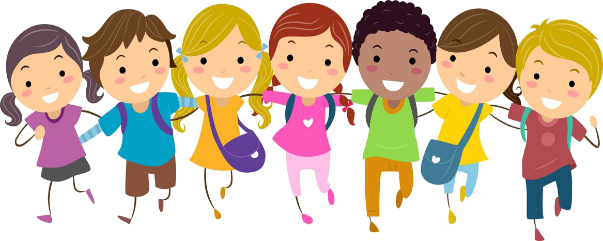 y六月份
畢業班市長獎申請受理並進行市長獎遴選審查作業(教學組)
確認補救教學各年級各科目是否已達提報率
預約安排一到五年級補救教學五月份篩選紙筆與電腦測驗全面施測
畢業典禮準備與辦理
六年級補救教學個案畢業生於畢業典禮後轉銜至國中
訂購下學年度教科書數量(註冊設備組)
彙整下年度各處室預定學校行事曆
召開課發會討論決議下學年度學校行事曆、各領域及彈性課程節數與規畫
下學年度課程計畫撰寫說明及各學年開始著手撰寫下學年度課程計畫(教學組)
彙整各處室暑期行事曆
安排教師暑假返校備課時間與共備研習
召開編班註記輔導會議(註冊設備組及輔導室)
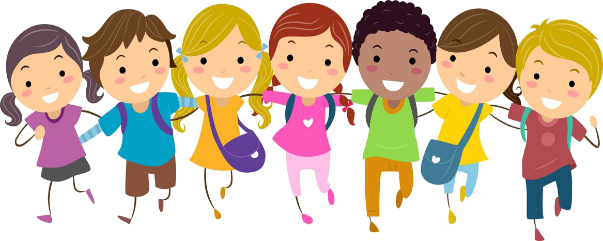 z七月份
進行新學年度的一、三、五年級編班前各項準備與系統設定工作
辦理暑期學習活動(暑期輔導、補救教學、夏日樂學)
補救教學本學年度第2學期執行成果填報
務必確認新學年度核定的合理員額編制數(1.65編制內與編制外代理)
確認下學年度級任與科任、教師行政職務
安排下學年度各領域授課教師(配課)
委辦或自辦甄選代理(正式、管控、合理員額)、代課教師(鐘點)
填寫並接受審查下學年度授課節數調查表
申請發展學校特色節數計畫(需要才申請)
彙整下學年度課程計畫(教學組)
召開課發會校內審查新學年度課程計畫並上傳
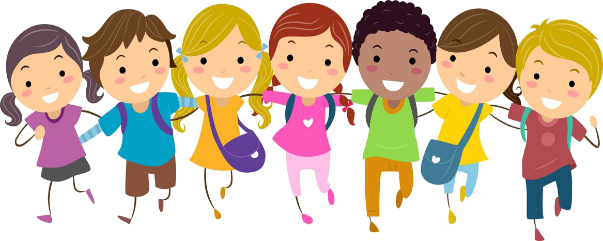 {八月份
上傳本學年度課程計畫，接受審查
教育局一三五年級電腦編班確定並結果公告
編排本學年度全校課務(先配課再排課)
擬定教務處年度計畫與行事
安排並彙整各處室本學年度上學期週三教師進修研習活動
分發教科書(註冊設備組)
補救教學暑期開班執行成果填報
安排本學年度上學期週三研習時間與行事
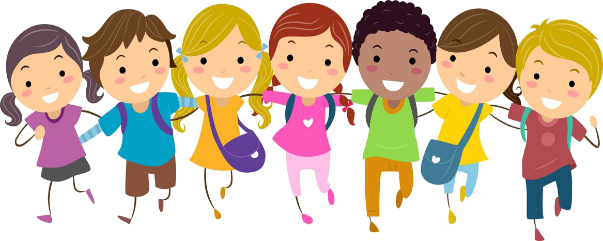 |九月份
確認並了解本學年度各項教師員額及教師授課鐘點的經費支應來源
補救教學本學年度第1學期開班情形填報
安排上學期各項課後學藝活動(課後照顧、課後才藝、補救教學)
產生新學年度課發會成員並選出各領域召集人
安排年度各領域作業調閱期程
申請教科書補助與各項獎助學金(註冊設備組)
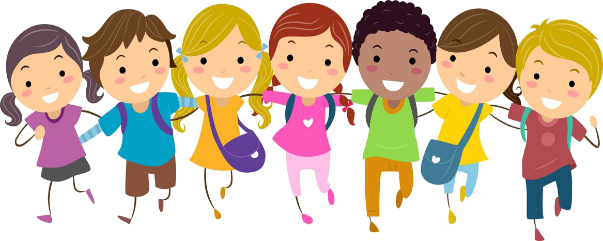 xx十月份
延續開學九月份各項工作
各項年度教務計畫執行期程進入後半段及核結的準備
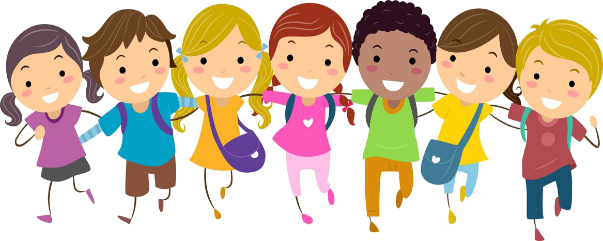 xt十一月
各項所申請的年度專案教務經費的核結及成果的彙整與準備
確認補救教學十二月成長測驗名單是否正確(11月底)
預約安排補救教學十二月份成長測驗時間(11月底)
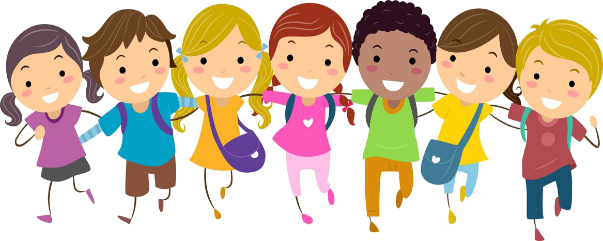 xu十二月份
各項所申請的年度專案教務經費的核結與成果的彙整
完成補救教學十二月份成長測驗 
提醒級任及授課教師觀看補救教學測驗結果
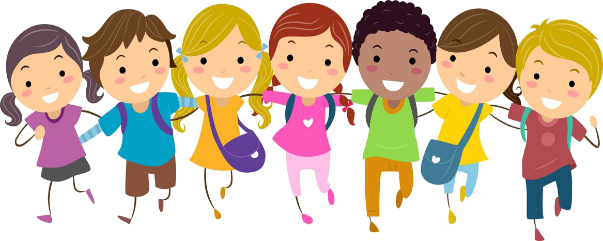 t一月份
訂購下學期教科書數量(註冊設備組)
安排寒假教師備課研習或活動
安排本學年度下學期週三研習時間與行事
期末檢核上學期成績上傳
補救教學本學年度第1學期執行成果填報
補救教學寒假開班情形(1月底)
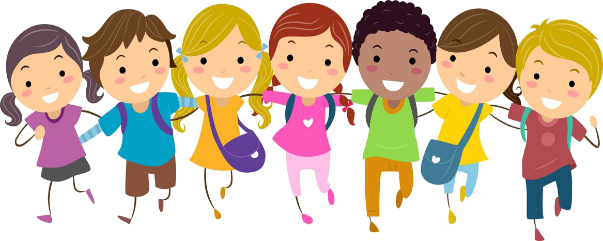 u二月份
補救教學寒假執行成果填報
補救教學本學年度第2學期開班情形填報
安排下學期各項課後學藝活動(課後照顧、課後才藝、補救教學)
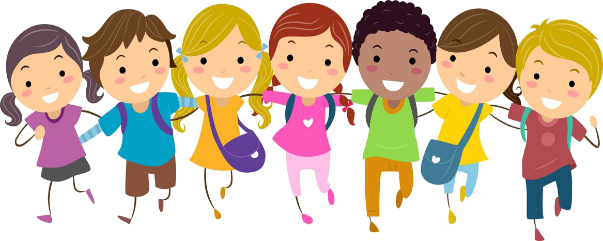 v三月份
各項年度教務計畫展開執行期程
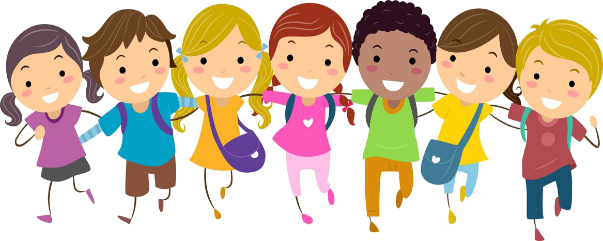 結語
行到水窮處，坐看雲起時。
用自己的速度走自己的路，不在於成果豐碩，
而在於歷程中的點滴收穫。
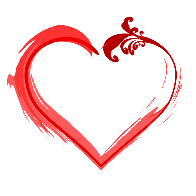 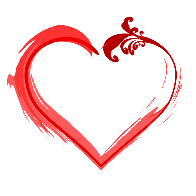 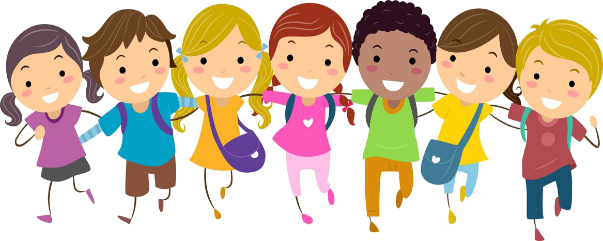 自發互動共好  一起協力同行
感謝聆聽
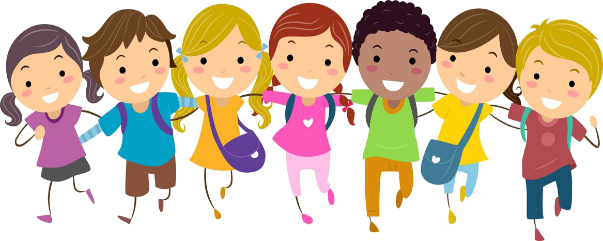